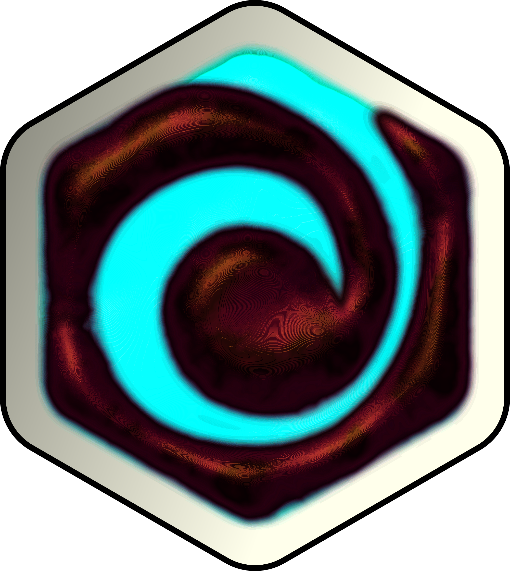 DissolveNext generation software for the analysis of total scattering data
Dr Tristan Youngs
Disordered Materials Group, ISIS Pulsed Neutron and Muon Source
STFC Rutherford Appleton Laboratory
Harwell Oxford, Didcot, Oxon, OX11 0QX
Disordered Materials
Characteristic Properties
Show predominantly local ordering (i.e. on the scale of atoms or molecules)
Show primarily diffuse scattering
Are typically dynamic (e.g. liquids) – average structural picture is obtained
May show long-range order (i.e. Bragg scattering)
May contain large length-scale correlations (e.g. micelles, lamellae)
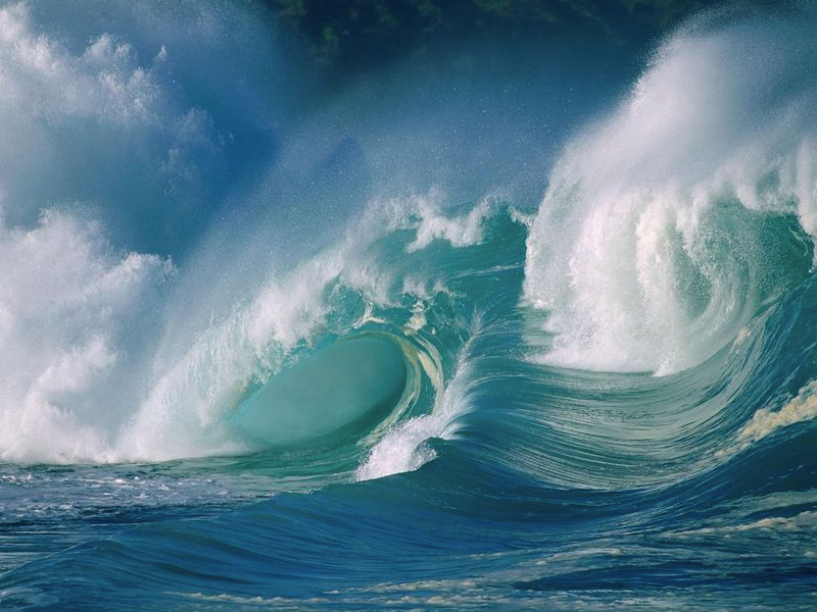 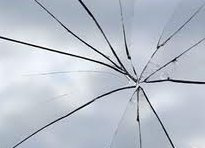 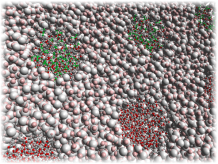 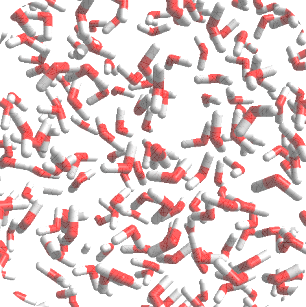 Liquids
Glasses
Solutions
Condensed phases
under confinement
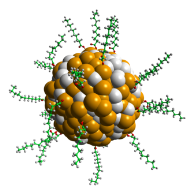 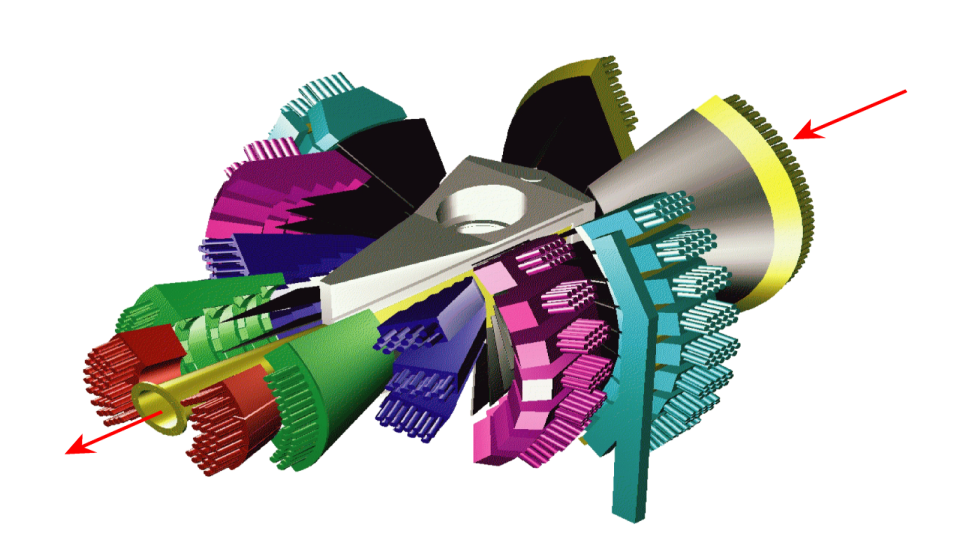 Disordered Materials Instrumentation
The Group’s Instruments
SANDALS
Small Angle Neutron Diffractometer
for Amorphous and Liquid Samples
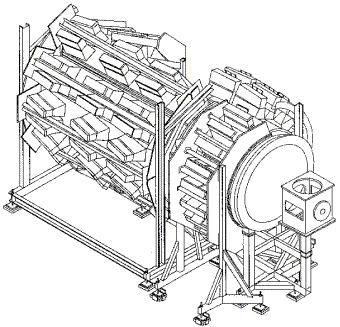 GEM
General Materials Diffractometer
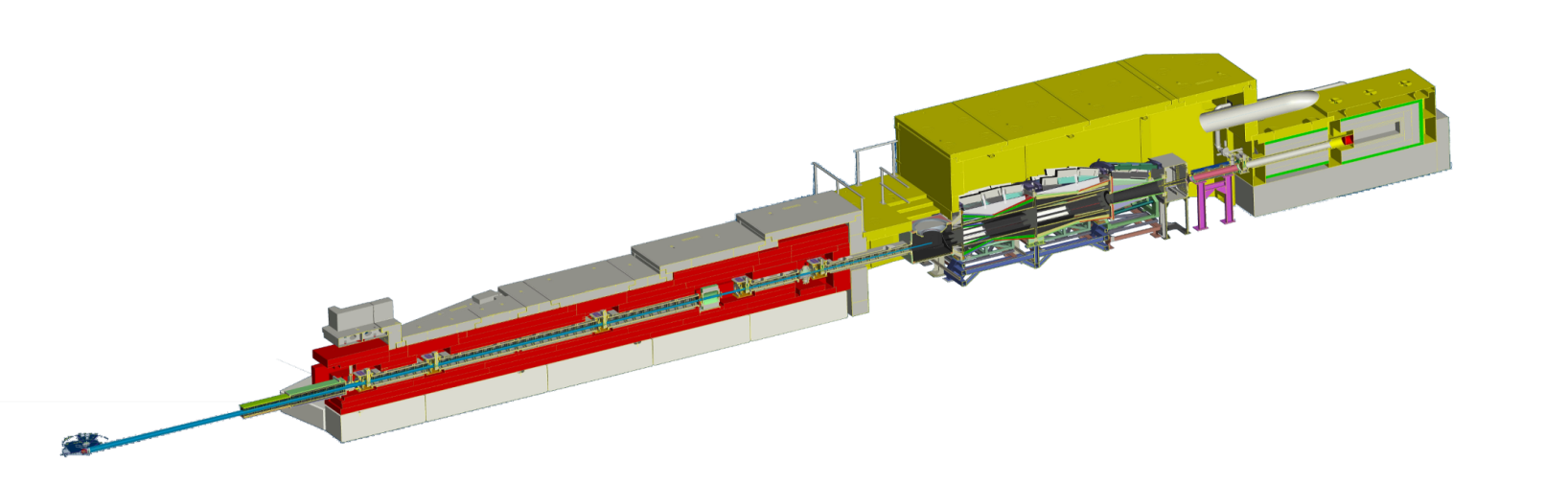 NIMROD
Near and InterMediate Range
Order Diffractometer
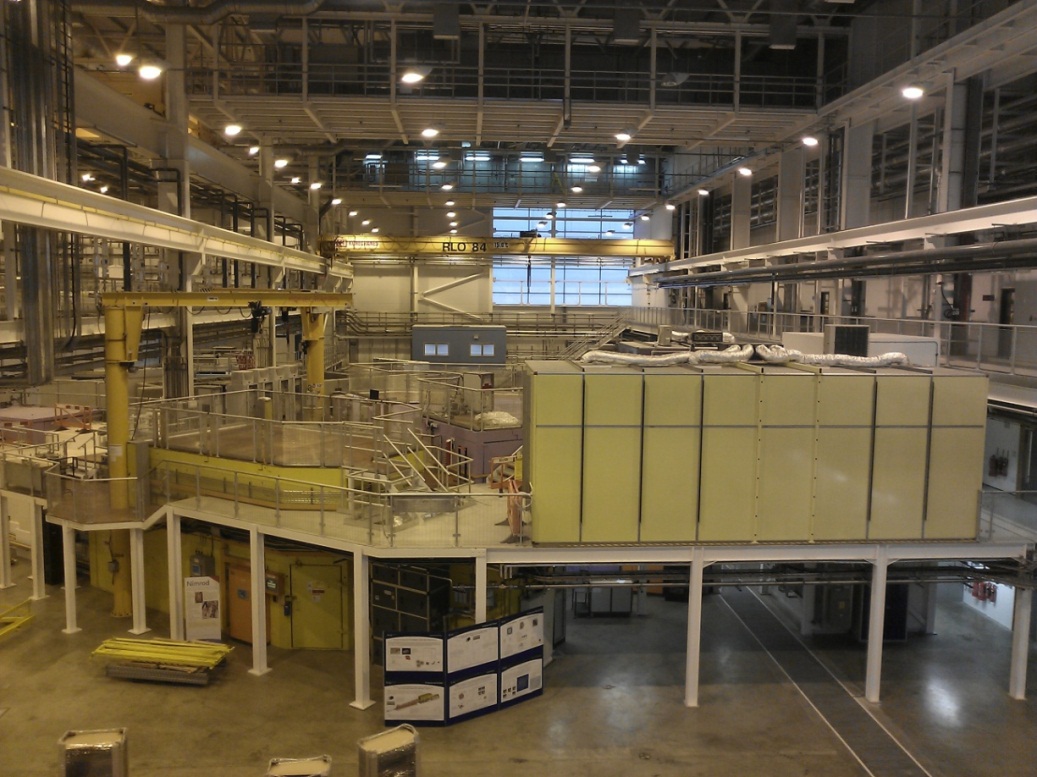 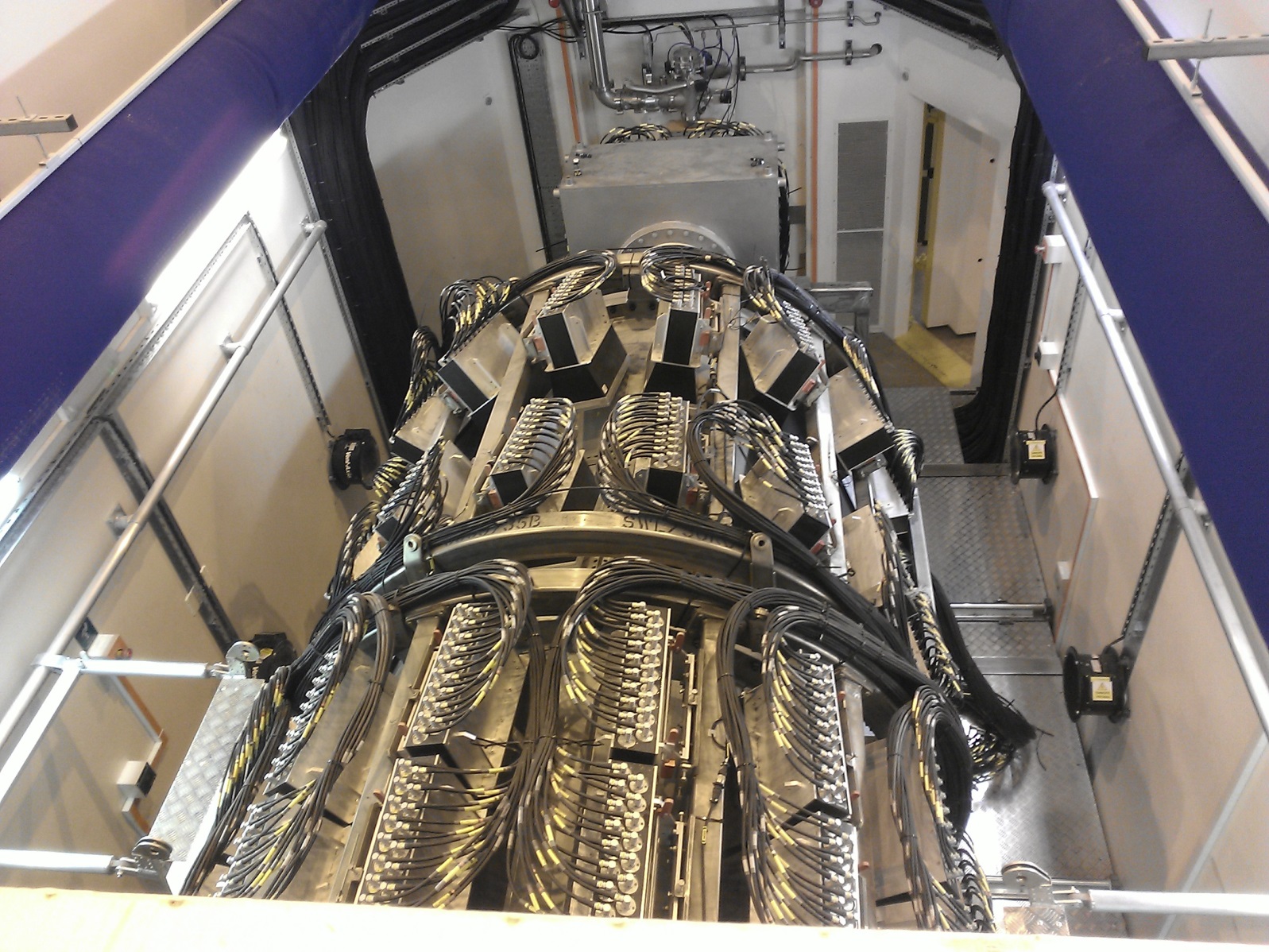 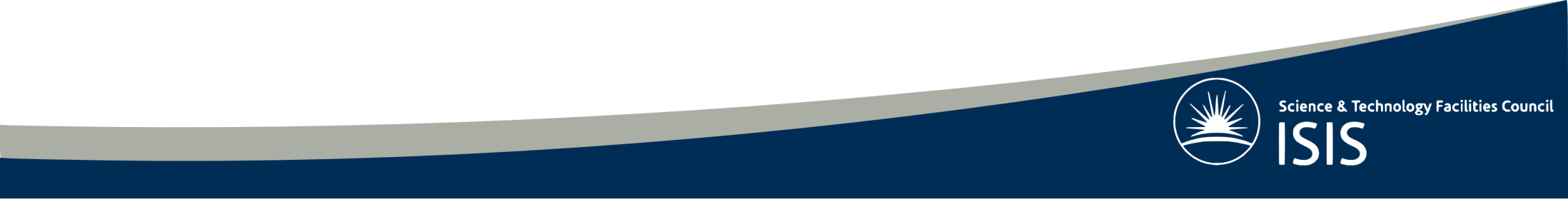 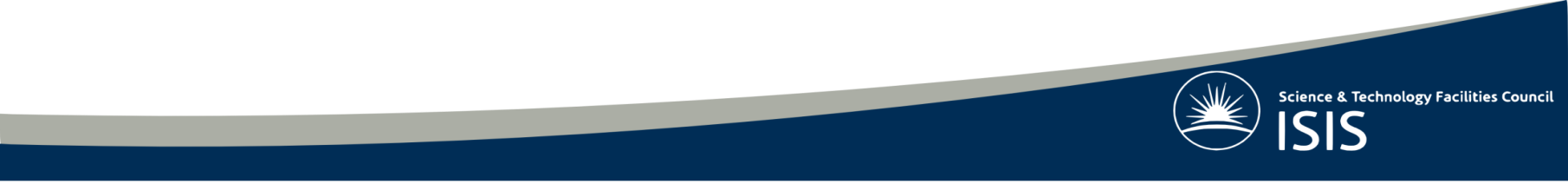 The Total Structure Factor
All Disordered Materials instruments give access to the total structure factor
Accessible Q range and target systems vary

Result of constructive interference between coherently scattered neutrons
Promoted by correlations between atoms / molecules 

Arises from:
Chemical bonds within molecules
Attractive forces between molecules
Larger assemblies of molecules (e.g. micelles)
Lattice planes etc.
The Total Structure Factor
Water as an ice, a liquid, and a glass
Crystalline Solid
Liquid
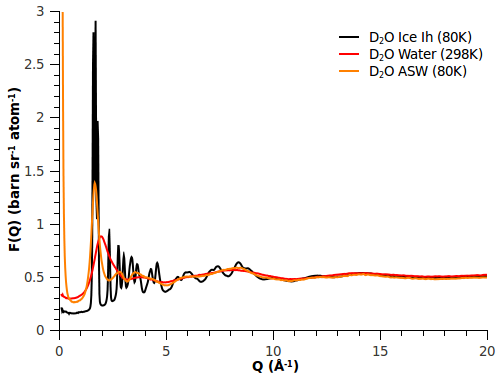 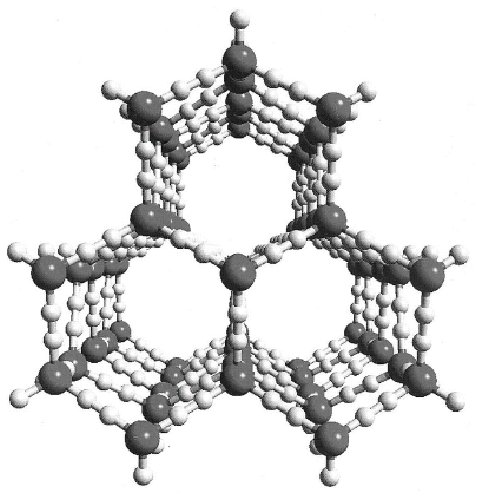 Glass
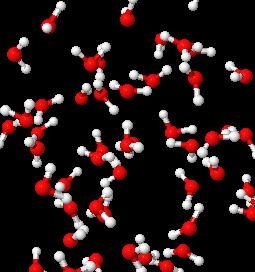 Linking Experiment and Theory
Instruments give total structure factor, and which is generally too complex and “fluffy” to interpret by inspection
Contains information on all of the structural correlations occurring within a given sample
Only dependent on spatial arrangement of atoms

Classical simulation techniques have existed for many years, allowing real systems to be approximated on the atomic level by using empirical potential functions to describe the underlying interactions
Simulates the spatial arrangement of atoms
BUT – instrument measures in Q-space, and simulations work in real-space…
Linking Experiment and Theory
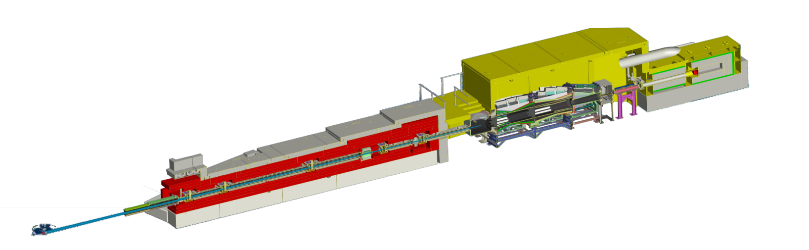 Instrument
Computer
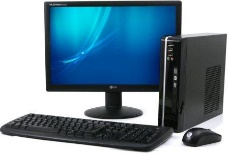 Real System
Total Structure Factor F(Q)
Simulated System
Total Radial Distribution Function G(r)
Reciprocal Space
Real Space
⇦ FT ⇨
F(Q) and G(r) related by Fourier transform.  Lucky!
Basic Simulation
Published forcefield parameters describing many systems, so…
Forcefield
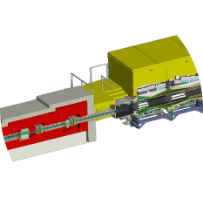 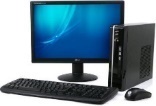 Great, write the paper…
Tough!
Agreement?
Yes
No
Compare
Improving on a Basic Simulation
Need to have a forcefield-based simulation to interpret data in vast majority of cases – literature parameters exist for a variety of systems

How are these forcefield parameters obtained?
Reproduction of thermodynamic properties
Extrapolated / inferred from other systems
Chosen to reproduce experimental structural data?  NO!

Change these somehow to improve the agreement between simulation experiment?
Tweaking by hand almost impossible
Fitting algorithm could work, but parameter space is large
Composition of the Total Structure Factor
Atom types and Partials
Total Structure Factor
(Experimental Observable)
Partial Structure Factor
(Accessed via Simulation)
Partial Pair Correlations
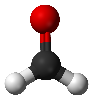 Argon
Water
Formaldehyde
Methanol
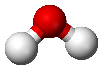 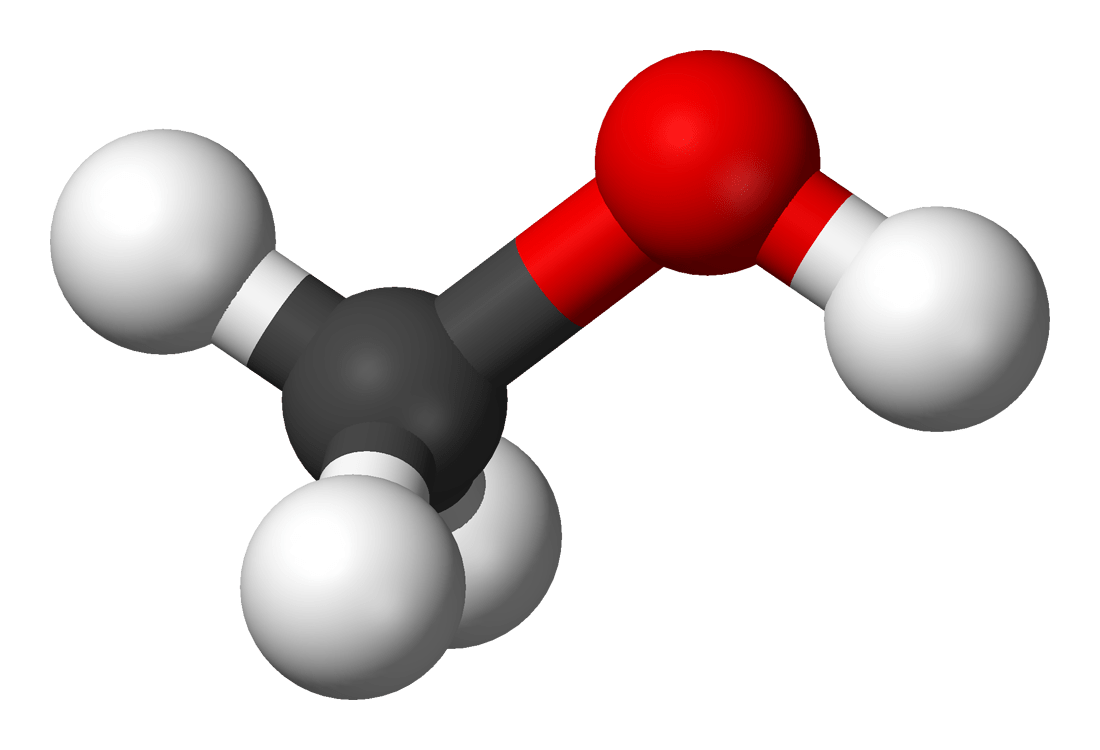 i
i
i
i
O
O
H1
O
H
O
H
C
H
C
H2
j
j
j
j
C
C
O
O
O
O
H1
H
H
H
H2
N = 1
Also N2, O2…
N = 3
Also benzene, silica…
N = 6
N = 10
The Goal – Experimental S(Q)
=
Isotopic Substitution
The Power of Neutrons
Scattering Lengths
Inversion of the Scattering Matrix
=
=
Potential Refinement
Generating an improved interaction potential
=
“Enhanced” Simulation
FT
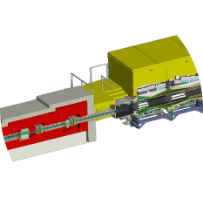 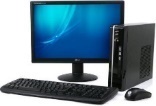 Take
Difference
FT–1
Great, write the paper…
Agreement?
Yes
No
Compare
Experimental datasets actively used to derive new pair potentials
Liquid Water
Structure Factors / Total G(r)
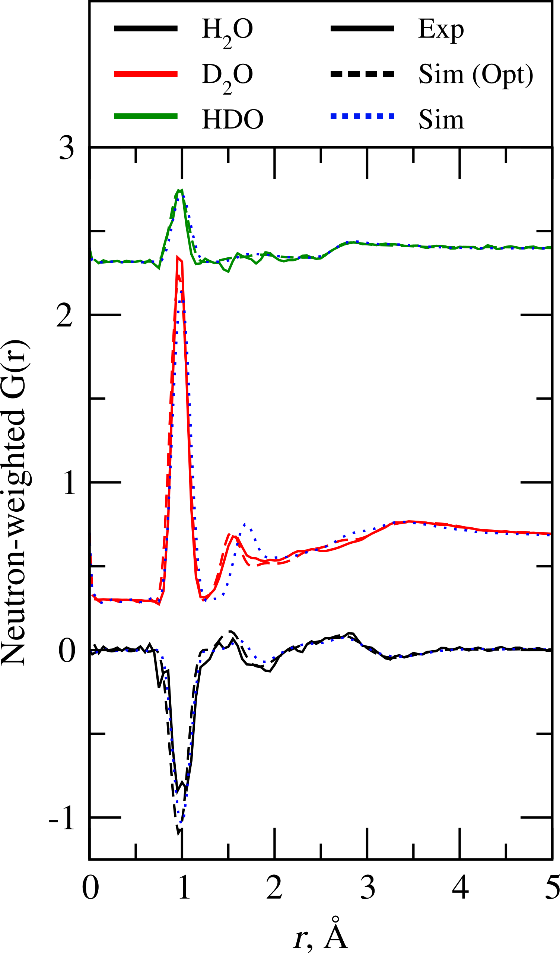 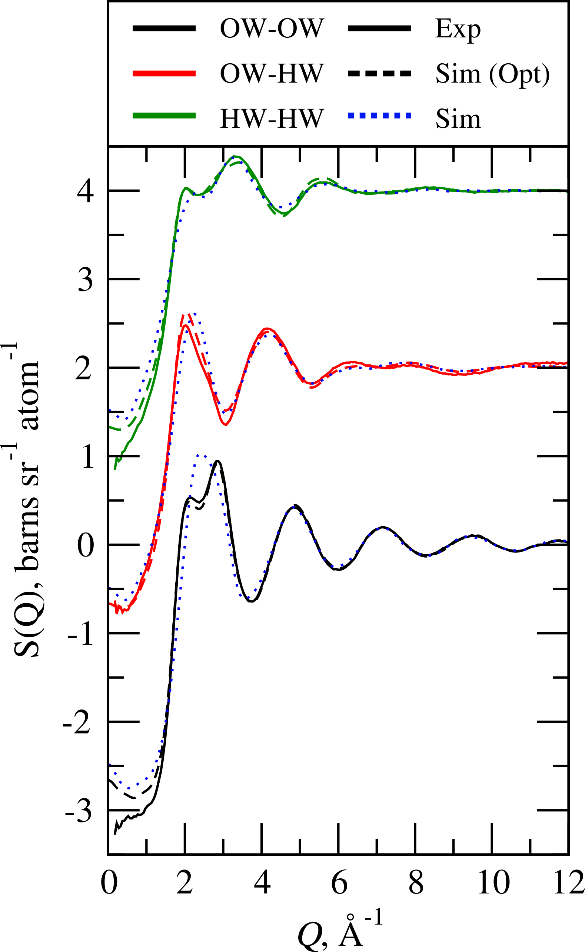 Liquid Water
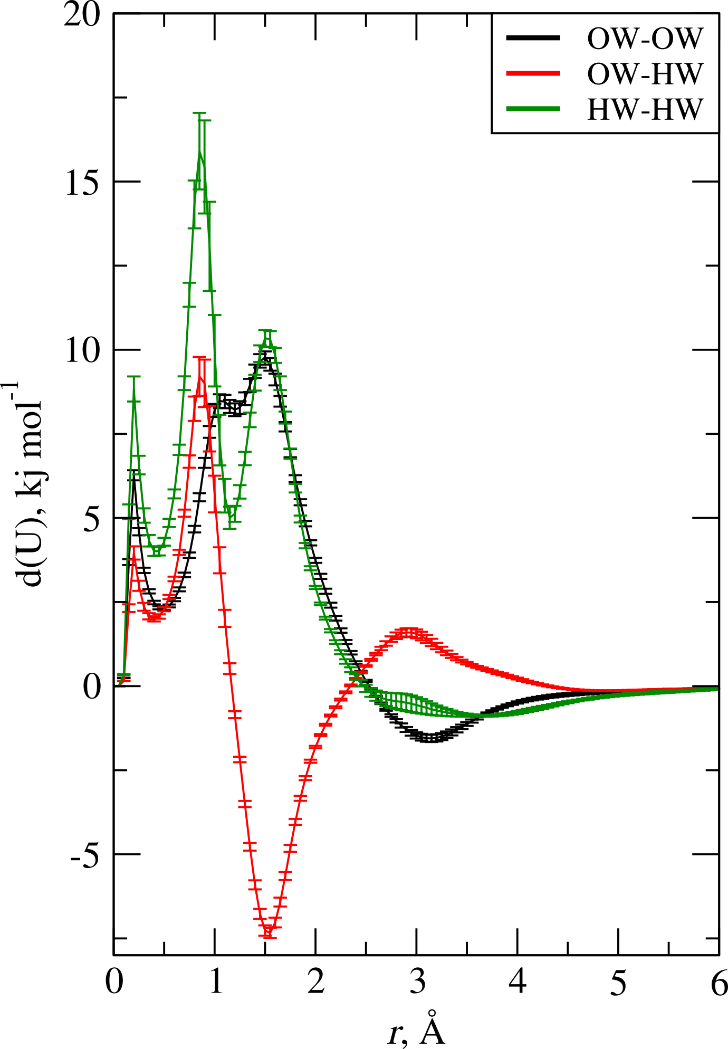 Optimised Forcefield / Augmented Potentials
Isotope Availability & Access
=
Generalisation
The Augmented Scattering Matrix
=
The Augmented Scattering Matrix
Generalised Access to S(Q)
=
Empirical Potential Structure Refinement
The Disordered Materials Workhorse
Developed and maintained by Prof. Alan Soper

Creation driven by scientific interest, and which went on to fulfil the needs of other users who became the Disordered Materials community

Proven on a variety of systems – pure liquids, liquid mixtures, polymers, confined liquids in porous media etc.

80% of SANDALS publications use EPSR

Chem. Phys. 202, 295 (1996); Mol. Phys. 99, 1503 (2001); 
Phys Rev. B 72, 104204 (2005)
Five Caveats with EPSR
Limited to ~ 140 k atoms in a simulation
At water liquid density ⇒ ~110 Å box length ⇒ 55 Å correlation length max

Single configuration / single simulation
One atomic configuration at a time, subject to the same algorithms

Custom forcefield – not so good at handling large / floppy molecules
Not a “standard” classical forcefield

Parallel via OpenMP – limited to running on a single enclosure

Author retired!
Evolving Science
Not Getting Any Easier…
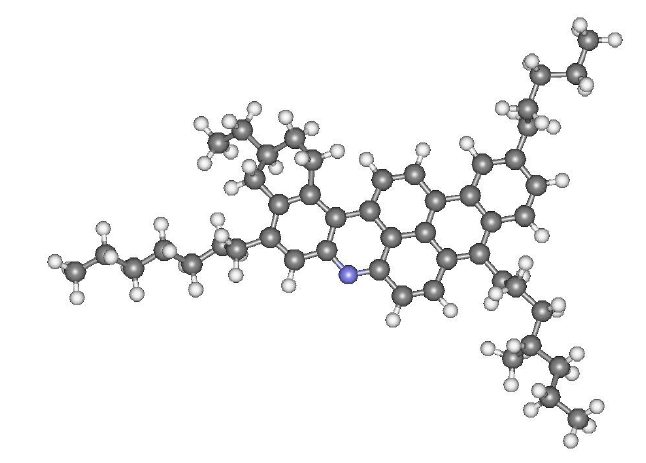 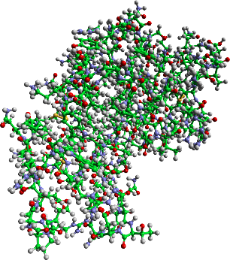 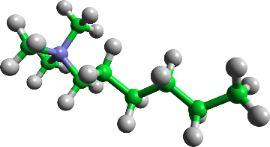 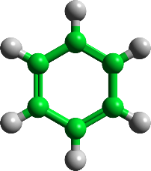 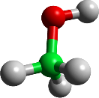 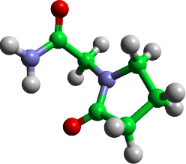 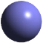 Component
Size
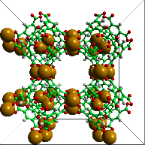 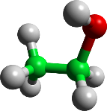 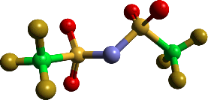 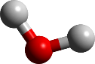 Small / “Simple”
Moderate
Large / Flexible
Biological
Crystals
Single Phase
Multiple Phase
Dynamic / Ill-defined Phase
Pure Liquids
Mixtures / Solutes
Confined Liquids / Mixtures
Reacting Mixtures / Amorphous Solids / Disordered Crystals
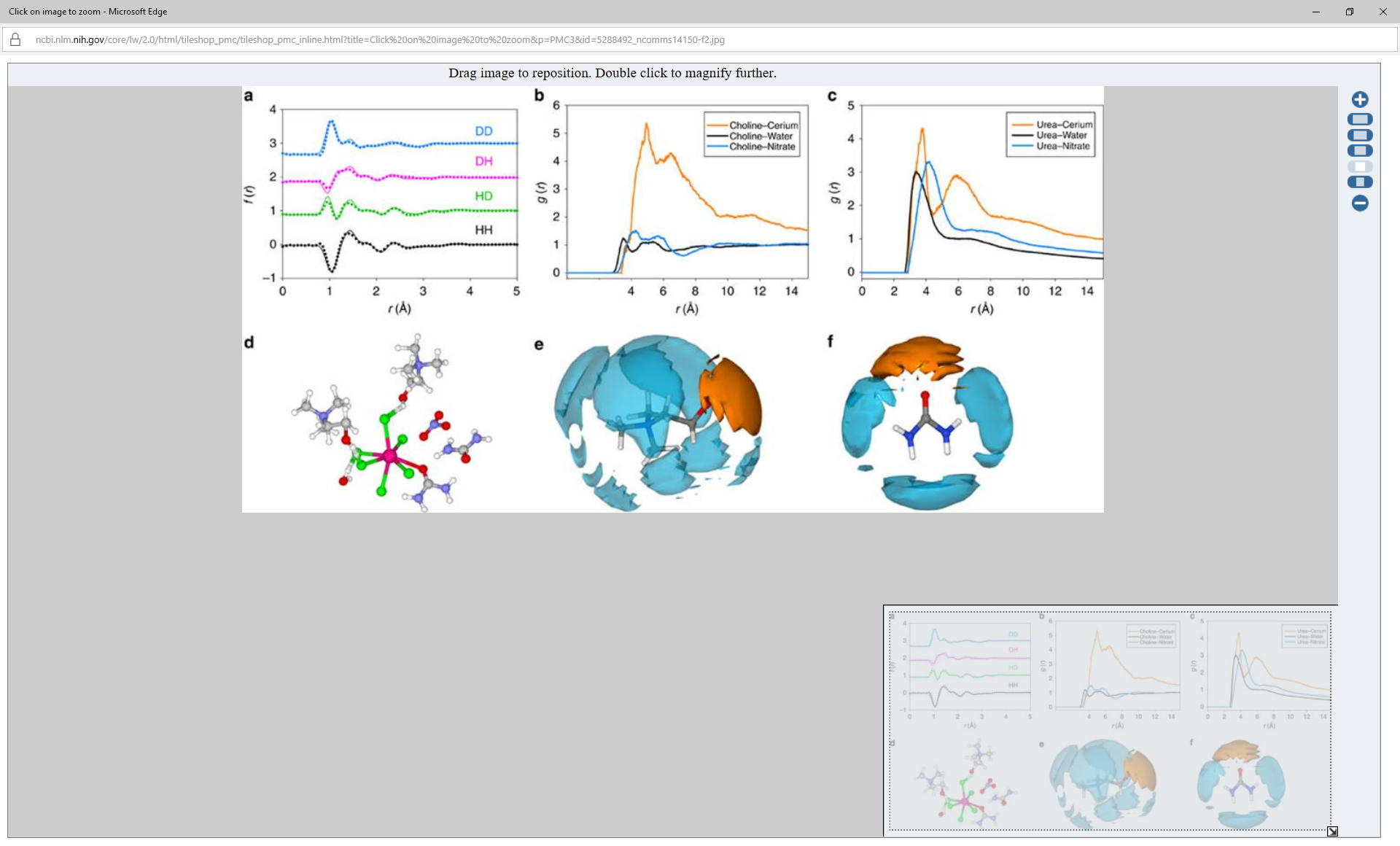 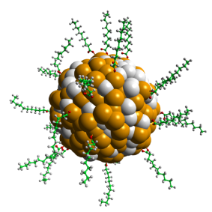 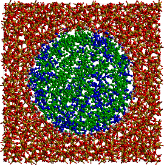 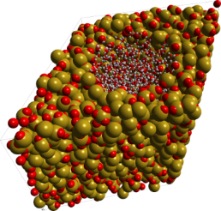 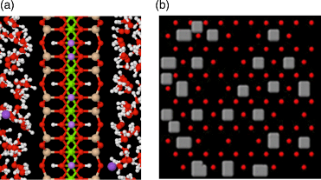 System
Complexity
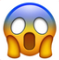 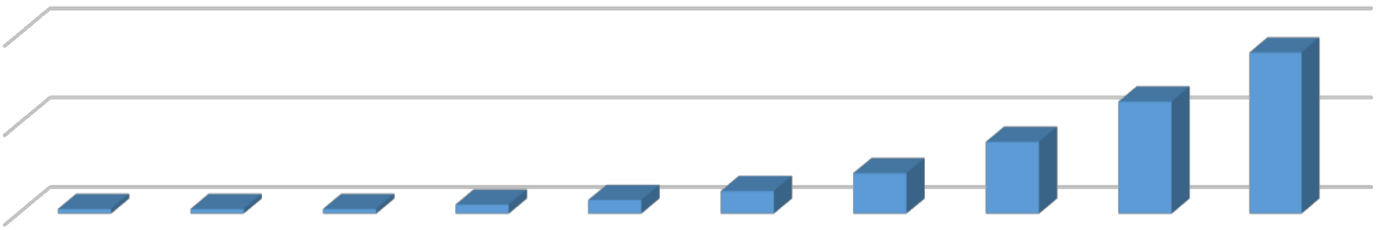 System
Size
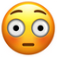 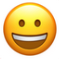 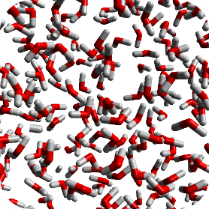 Current / Future Applications
Solvated macromolecules
Dilute systems, mostly solvent
Solvent-solute structuring often primary concern
Interaction between solutes is also of interest
Flexibility and conformation of molecules

⇒ Requires million atom simulations
⇒ Require proper intramolecular description of the protein
⇒ Molecular dynamics required to usefully relax the protein (in addition to Monte Carlo)
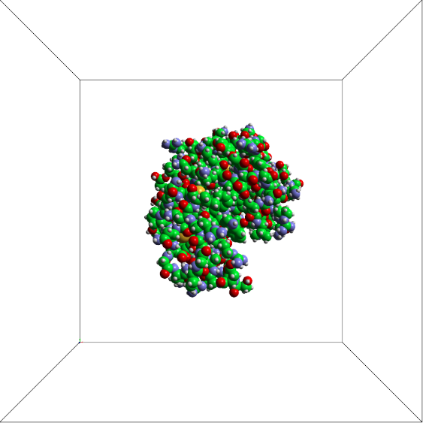 Current / New Applications
Pore filling of porous silicates
Liquids confined in imperfect lattices
Variance of substrate
Pore size, surface roughness, surface hydroxylation
Variance of deposited liquid
Degree of pore filling
Composition fo pore filling in mixed systems

⇒ Procedural, parameterised generation of configurations
⇒ Multiple configurations required to account for structural diversity
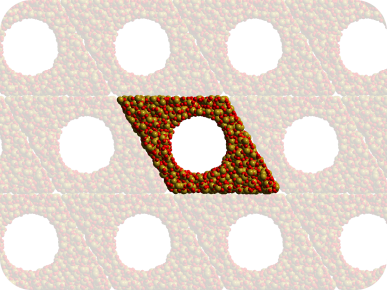 Current / New Applications
Interfaces
Laponite suspensions
Periodic “platelet” in original study
Simulate free platelet(s) in solution
⇒ Large system sizes
⇒ Specific forcefield terms for platelets required

Nanotubes
Low concentrations of solute / surface
Account for polydispersity (realism)
⇒ Multiple configurations / procedural generation
⇒ Need for “exotic” analysis of the structure
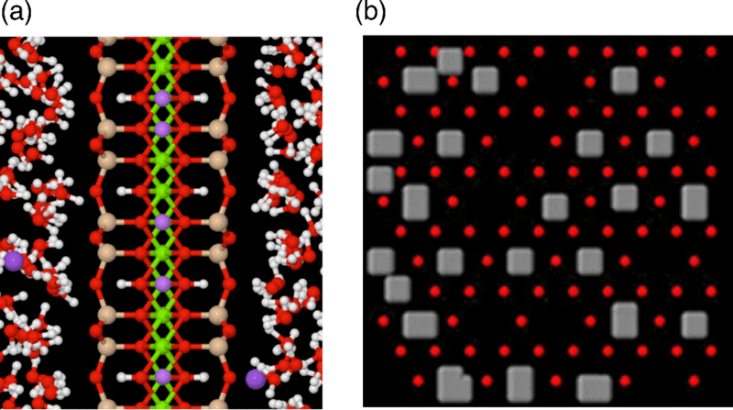 Current / New Applications
Macromolecular aggregates
Asphaltenes in solution
Aggregation of large molecules with variable size and structure
Micelle formation
Account for multiple micelle formation 
⇒ Million atom simulations

Variable or ill-defined bonding
Metal organic framework melts
Ability to study melting – need to “sit” between crystal and liquid
Proton-transfer in acid-base systems
⇒ Explore macroscopic parameters as part of refinement
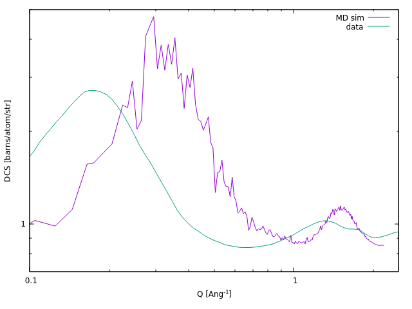 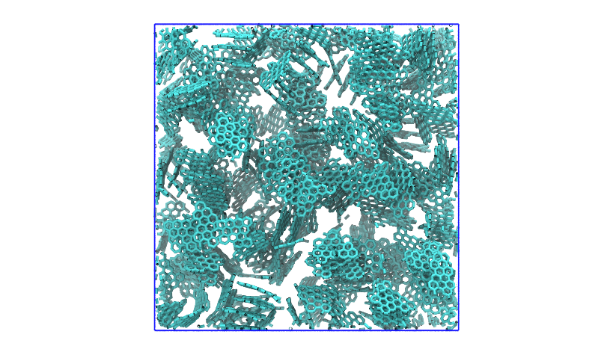 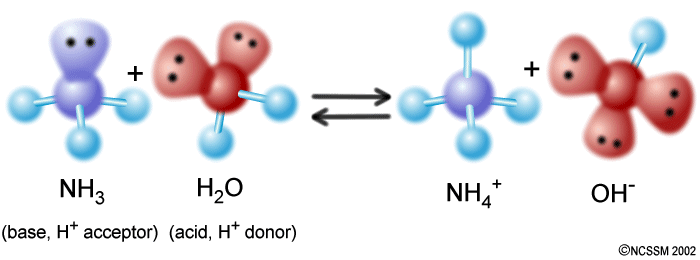 Dissolve
Find Dissolve on GitHub  (trisyoungs/dissolve)
Preliminary paper at: https://doi.org/10.1080/00268976.2019.1651918

Current State:
Full classical forcefield engine
Monte Carlo and molecular dynamics evolution
Million atom capable / parallelised with OpenMPI
Fully customisable simulation – “do what the system needs”
Basic procedural generation of configurations
Analysis framework – built-in quantity calculation / also user-definable
Full GUI for setting up / monitoring / analysing simulations
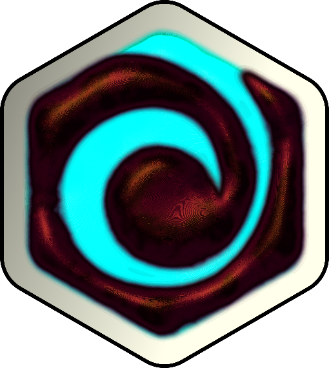 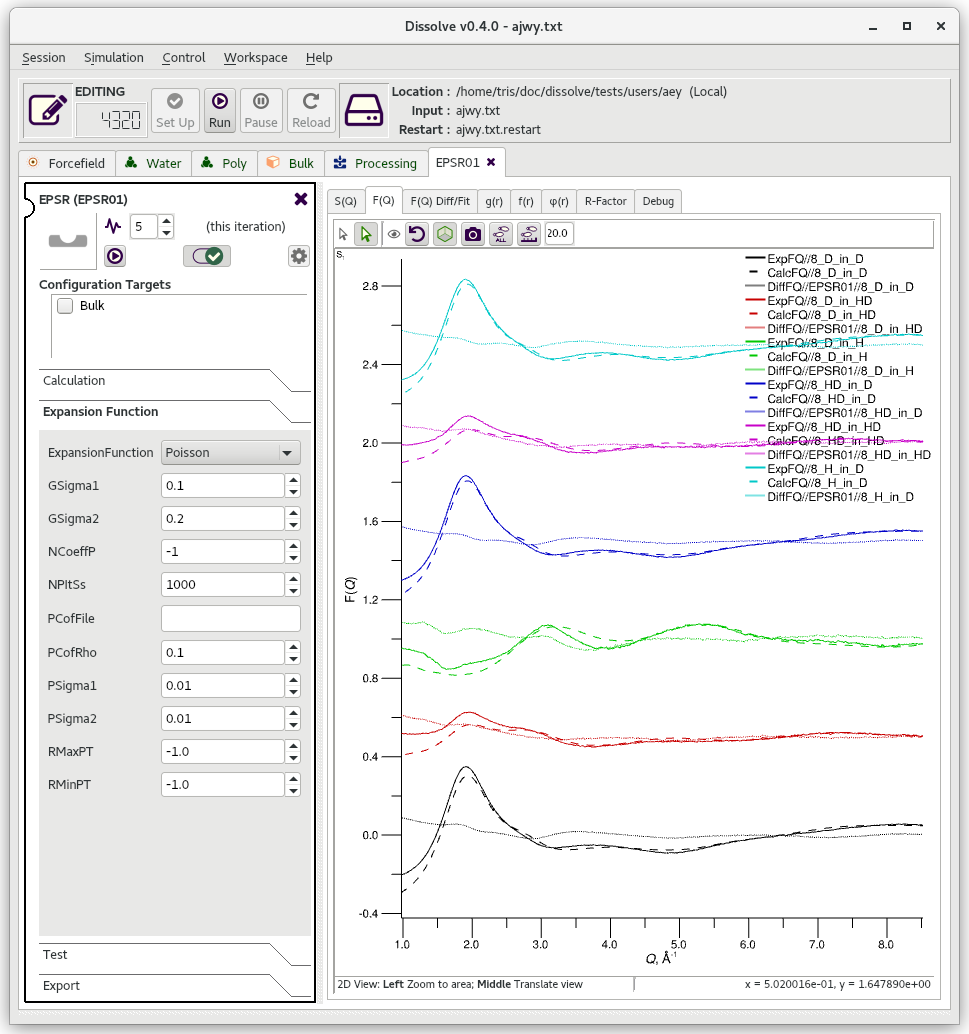 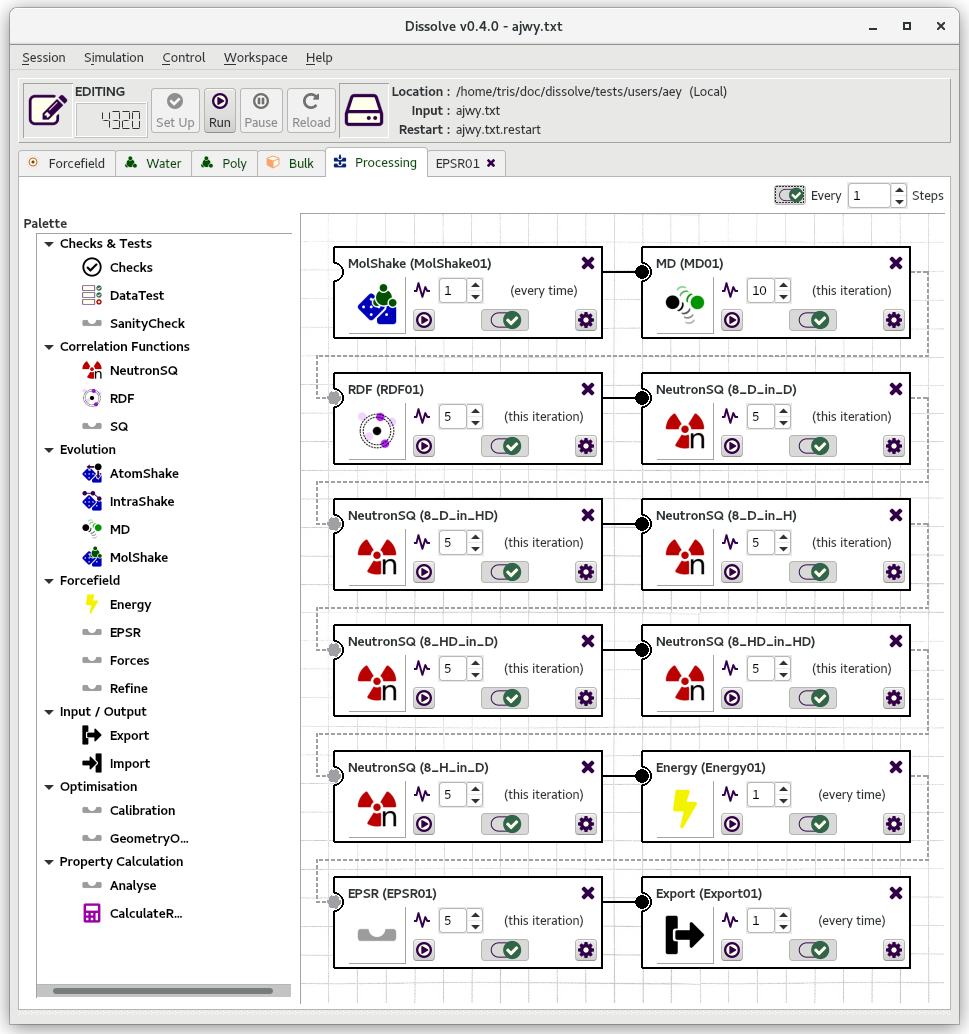 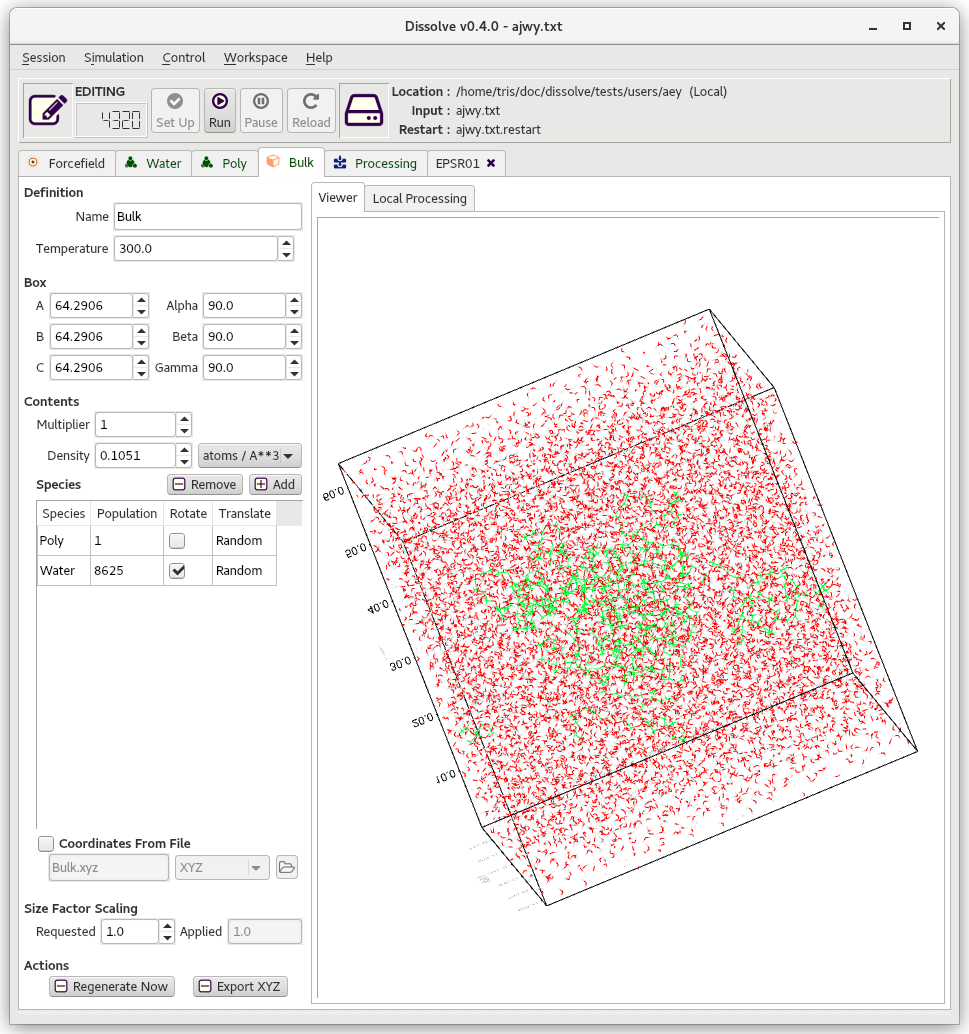 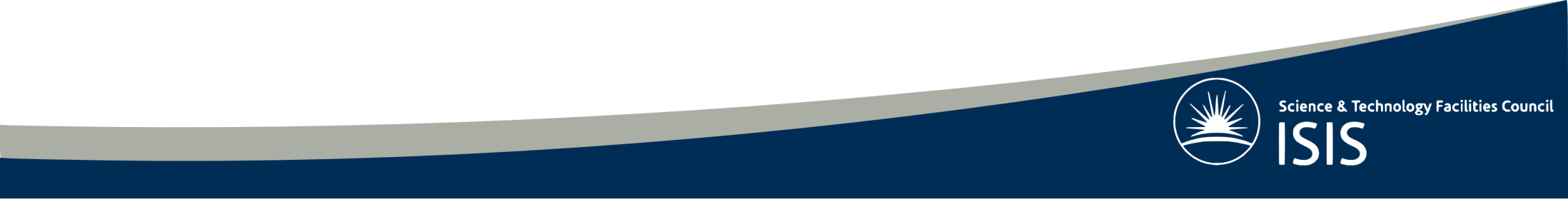 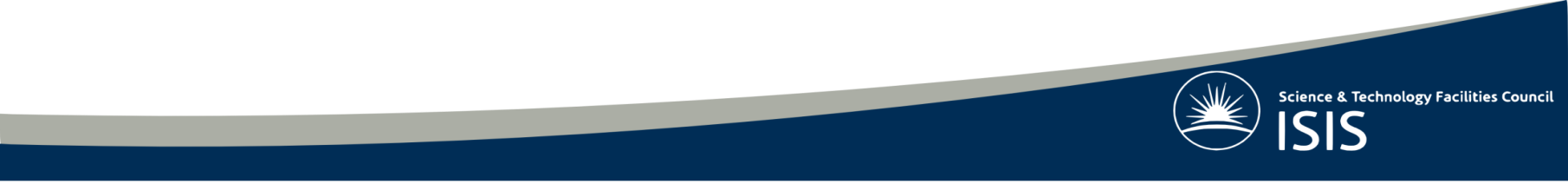